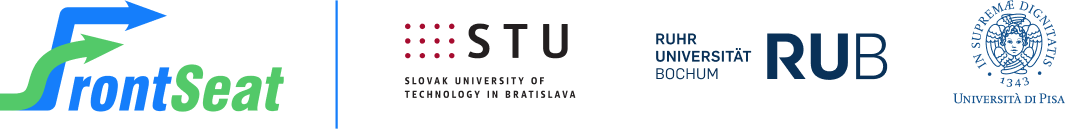 Name of the Event
Lorem ipsum dolor sit amet, consectetur adipiscing elit, sed do eiusmod tempor incididunt ut labore et dolore magna aliqua. Ut enim ad minim veniam, quis nostrud exercitation ullamco laboris nisi ut aliquip ex ea commodo consequat. Duis aute irure dolor in reprehenderit in voluptate velit esse cillum dolore eu fugiat nulla pariatur.
📍(Address), City, Country
📅 01.01.2024
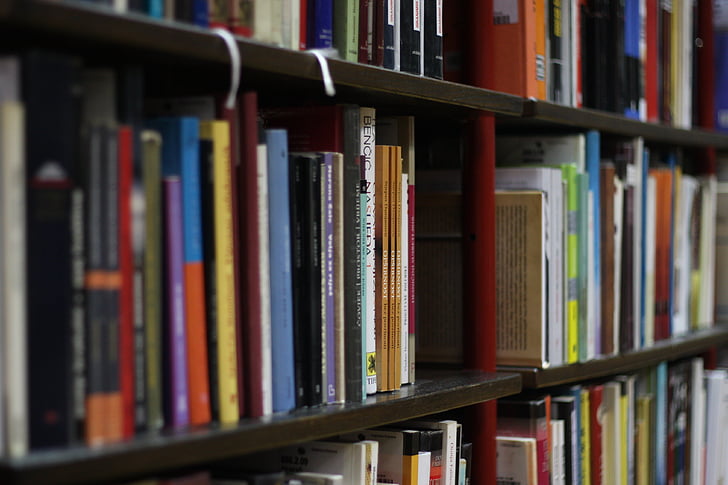 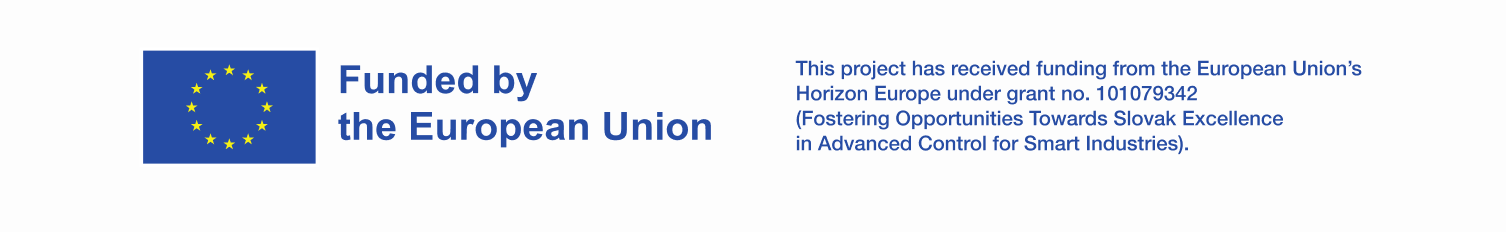 [Speaker Notes: Fully customizable templates.
Do not move the elements, you need only 1 click to select the area of the template and can write the information there.The pictures are only placeholders. Can be changed and or deleted based on your needs.
A library of copyright free pictures: https://unsplash.com/In the case if you accidentally delete an important part of the design you can use shortcut cmnd + Z (macbooks) or ctrl + Z (windows) to redo.]
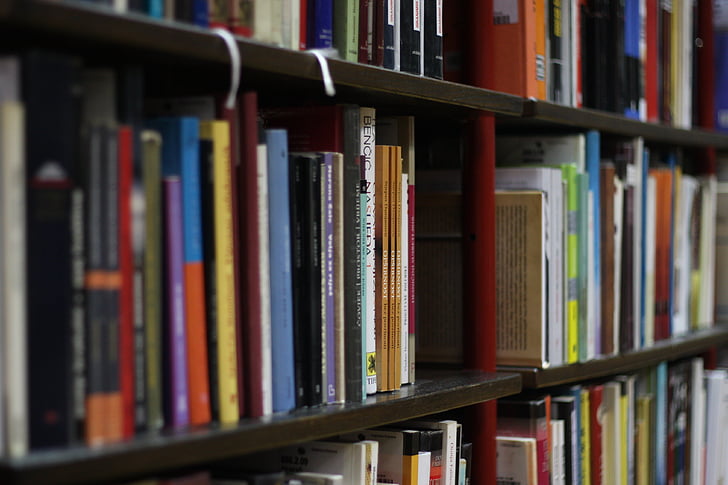 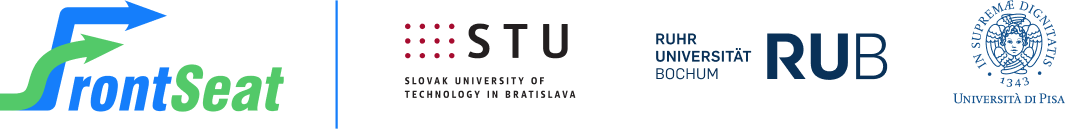 Name of the Event
📅 01.01.2024
Lorem ipsum dolor sit amet, consectetur adipiscing elit, sed do eiusmod tempor incididunt ut labore et dolore magna aliqua. Ut enim ad minim veniam, quis nostrud exercitation ullamco laboris nisi ut aliquip ex ea commodo consequat. Duis aute irure dolor in reprehenderit in voluptate velit esse cillum dolore eu fugiat nulla pariatur.
📍(Address), City, Country
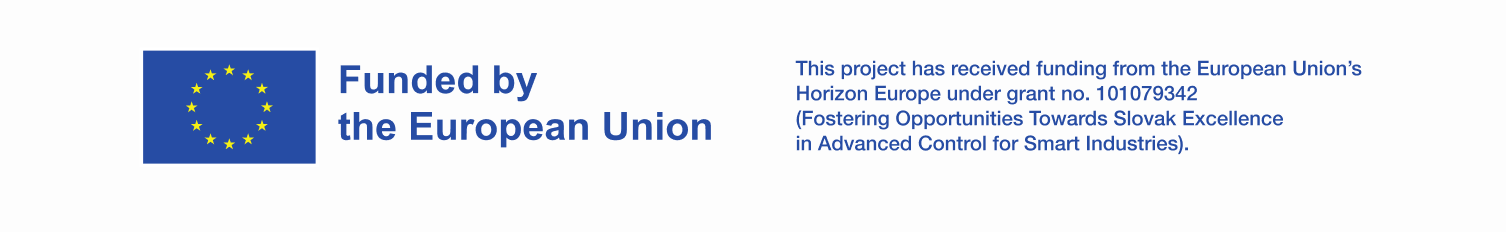 Name 
of the Event
Lorem ipsum dolor sit amet, consectetur adipiscing elit, sed do eiusmod tempor incididunt ut labore et dolore magna aliqua. Ut enim ad minim veniam, quis nostrud exercitation ullamco laboris nisi ut aliquip ex ea commodo consequat. Duis aute irure dolor in reprehenderit in voluptate velit esse cillum dolore eu fugiat nulla pariatur.
📍(Address), City, Country
📅 01.01.2024
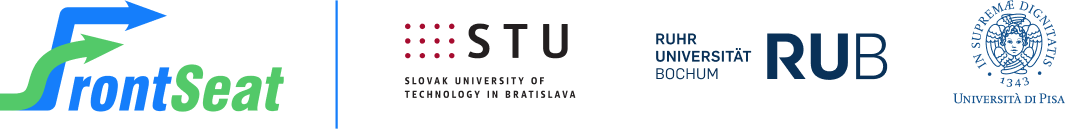 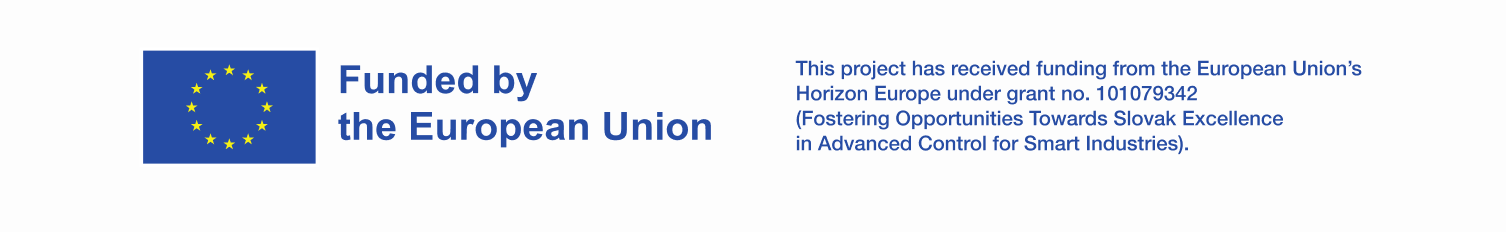